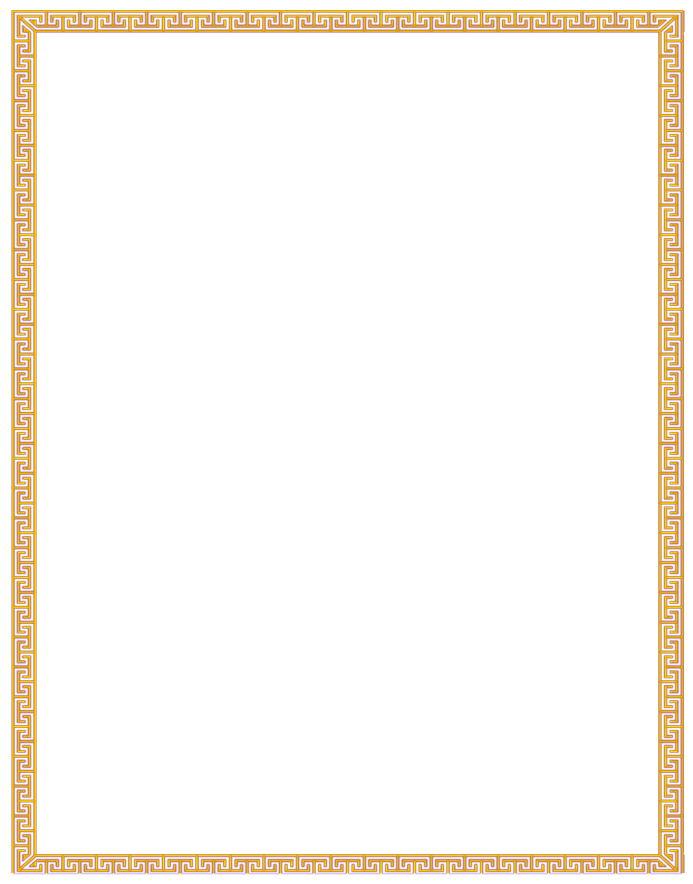 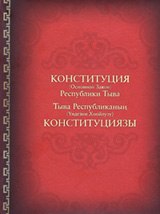 Знание Конституции Республики Тыва гражданами Тувы (по результатам социологических опросов)                Докладчик: директор ТИГПИ, канд. ист. наук Март-оол В. Д.
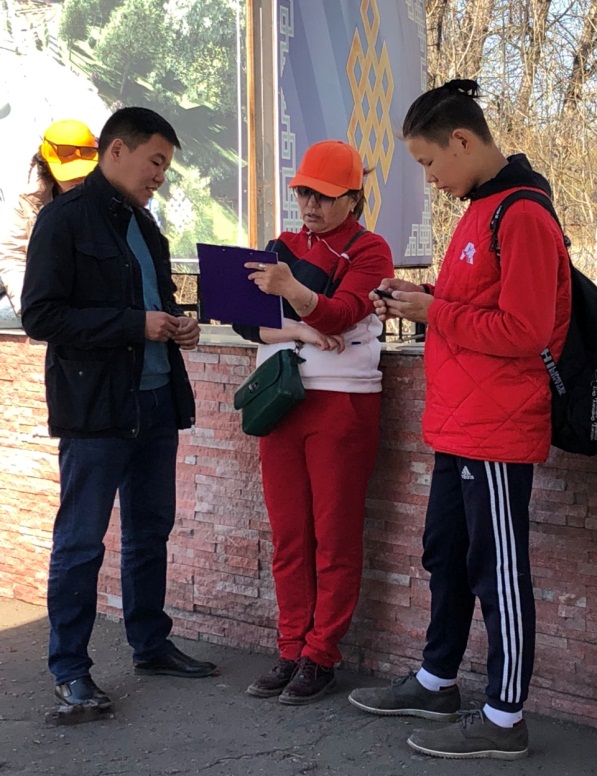 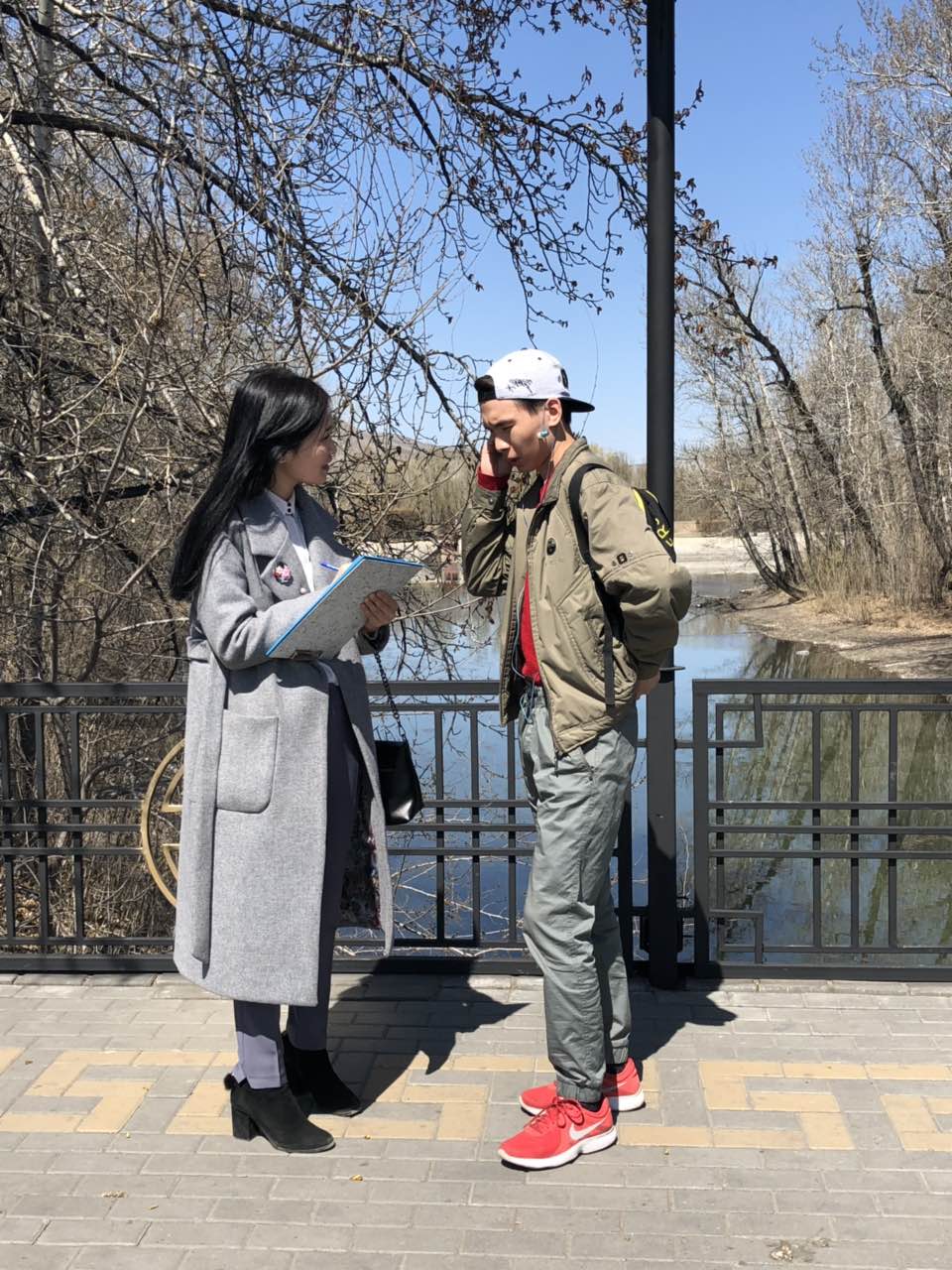 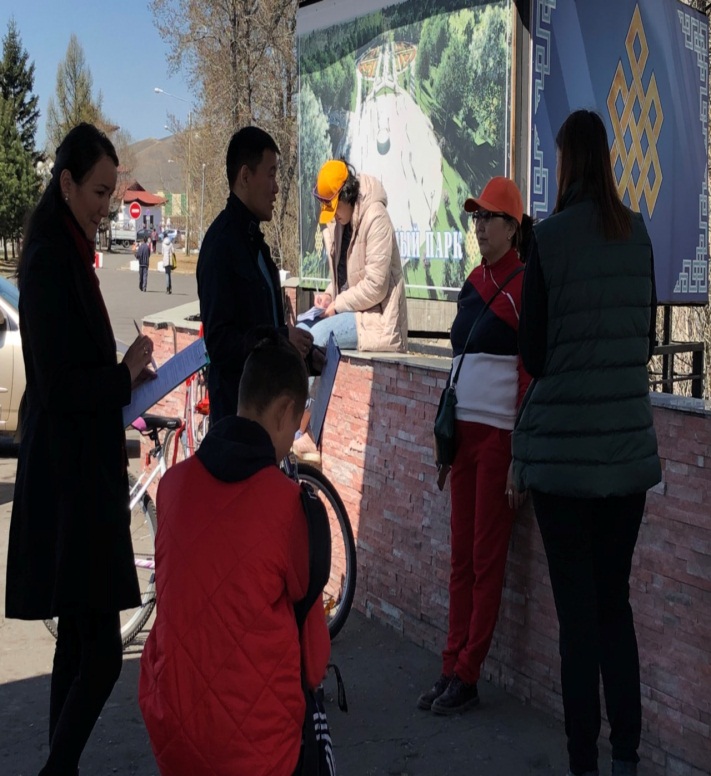 Метод исследования – анкетирование (уличный экспресс-опрос, онлайн-опрос) даты проведения: 4-6 мая 2018 г. (г. Кызыл)                           1-4 мая 2019 г. (г. Кызыл)22 апреля – 2 мая 2022 г. (Республика Тыва)
3
выборочная совокупность
2018 г. Участвовало – 286 человек(население г. Кызыла)  Женщины – 57,5%Мужчины – 42,5%Тувинцы – 77,6%Русские –  19,9%
2019 г. Участвовало – 
300 человек(население г.Кызыла)  Женщины – 63,5%Мужчины – 36,5%Тувинцы – 69,6%Русские –  30,4%
2022 г. Участвовало – 478 человек(население РТ)  Женщины-53,7%Мужчины –46,3%Тувинцы – 81,2%Русские –  18,8%
4
«Когда отмечают День Конституции Республики Тыва?»
5
«В каком году принята самая первая Конституция Республики Тыва?»
6
«Вы лично знакомы с содержанием Конституции Республики Тыва, основными её положениями или нет?»
7
«Какую роль сегодня играет Конституция РТ в жизни населения республики?»
8
«Какой орган из нижеперечисленных относится к исполнительной ветви власти, согласно Конституции РТ?»
«Согласно Конституции РТ, сколько депутатов входит в состав Верховного Хурала РТ?»
«В какой главе Конституции РТ изложены гарантии социальной защиты населения?»
«Согласно Конституции РТ, сколько городских округов входит в состав республики?»
5
«Согласно Конституции РТ, решение, принятое на референдуме, является общеобязательным и …»
6
«Согласно Конституции РТ, кто из ниже перечисленных не избирается?»
7
«О чем говорится в статье 1 Конституции РТ?»
8
Заключение         По результатам исследований  в 2018  г., 2019 г. и 2022 г. можно сделать следующие выводы:1.Большинство жителей республики (более 80%) осведомлены о том, что 6 мая – день празднования  Конституции РТ.2.Половина респондентов (49%) знает, что первая Конституция Тувы принята в 1921 году.3. С высшим сводом законов Республики Тыва, в целом знакомо большинство граждан 70% отметили, что имеют общие представления о его основных положениях. Стоит отметить, что в 2022 г. значительно вырос уровень информированности населения в части общих представлений.   4. По мнению большинства опрошенных, Конституция играет значительную роль, поддерживает порядок в республике, определяет права и свободы граждан.
9
СПАСИБО ЗА ВНИМАНИЕ!